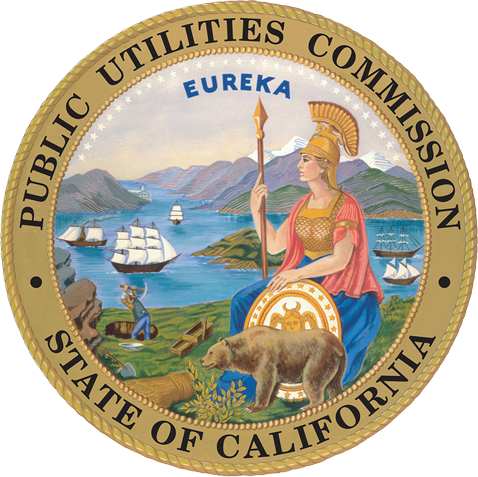 BASELINE POLICY FRAMEWORK
Dina Mackin, CPUC
Workshop on Energy Efficiency Baselines
April 28, 2015
California Public Utilities Commission
1
Presentation Overview
Part I: California energy efficiency policy framework
Direction and party comments on baseline in D.14-10-046
Energy efficiency legislative mandate
How CPUC and CEC meet the legislative mandate
Impact of energy efficiency on procurement planning
Part II: Overview of energy efficiency baseline conundrum
IOU program design and uncertainty of savings
Challenges to accurately estimating portfolio savings
Why existing baseline significantly increases this risk
Part III: Efficiency Baseline Analysis Activities in Progress
Overview of collaborative process for existing baseline analysis
Energy Division White paper
CEC analysis of baseline issues in demand forcast
Navigant’s Existing Baseline Analysis
California Public Utilities Commission
2
Section I
California energy efficiency policy framework
California Public Utilities Commission
3
Proceeding background on baseline
In R. 13-11-005 Phase I, IOUs proposed using existing baseline for Prop 39 projects
In support
Opposed
NAESCO supported expansion of baseline to all measures
LGSEC recommend expanding existing baseline to non-burnout replacements
NRDC generally supports reevaluating the current at code baseline for 2015 requests
CEEIC, CCILMCT and FirstFuel support existing baseline for Prop 39 projects
ORA state that utilities have not offered evidence that justifies the use of alternative baselines and that CPUC baseline should reflect accurate counterfactual, not just to “support” the industry
TURN opposed use of existing baseline for Prop 39
California Public Utilities Commission
4
Decision 14-10-046 Direction on Baseline
D.14-10-046 p.74 directs Commission Staff to consult with the CEC and CAISO on the methodologies used to set codes and standards baseline.
 Commission Staff should collect data from stakeholders, program evaluation studies, and market studies relating to, variously, the volume of deferred retrofits; the ability of program administrators to target and accelerate such upgrades cost-effectively; and analyze how to create appropriate incentives so that the program does not substitute for actions users likely would have taken absent support for incentivized EE measures
Pgs. 52-64 provides detailed explanation of  CPUC’s baseline policy
California Public Utilities Commission
5
Policy Context for Determining Appropriate Baseline Methodologies
Legislation defines energy efficiency as a procurement resource:

PUC Sec 454.5 requires that IOUs first “meet unmet resource needs with all available EE and demand reduction that is cost-effective, reliable, and feasible;” and requires CPUC to establish targets for the IOUs to achieve all cost-effective electric / gas EE
California Public Utilities Commission
6
How The Commission Meets Its Legislative Mandate
The CPUC contracts Navigant to identify all potential energy saving available, establish savings goals for the program administrators to achieve, and works with CEC to ensure that the savings are accurately forecasted, including naturally occurring and savings from codes and standards.
Free ridership
Energy savings in demand forecast
Naturally Occurring Savings
IOU Program Savings
Codes & Standards / Industry Standard Practice
Forecasted savings
that did not occur
All unmet efficiency  market potential
Double counted 
free ridership
California Public Utilities Commission
7
The Ideal Energy Efficiency Forecast
In ideal world, all market potential is captured by IOU programs, codes & standards, industrial practice and naturally occurring savings. It is all accurately counted in the demand forecast to avoid future generation
Energy savings in demand forecast
Naturally Occurring
IOU Programs
Codes & Standards and ISP
Energy efficiency  market potential
California Public Utilities Commission
8
Implications of inaccurately counting savings
Energy savings in demand forecast
Free ridership
Naturally Occurring
IOU Programs
Codes & Standards ISP
Forecasted savings
that did not occur
All unmet efficiency  market potential
Double counted 
free ridership
California Public Utilities Commission
9
Energy efficiency forecast impacts need for future energy procurement
California Public Utilities Commission
10
Energy efficiency is the largest resource contribution to meeting load growth
Forecasted EE =  10 CCGT power plants or 50 peakers
California Public Utilities Commission
11
Savings estimates must be accurate to hit our forecasted goals
California Public Utilities Commission
12
Part III
The Energy Efficiency baseline conundrum
California Public Utilities Commission
13
The Types of Energy Savings Potential
Potential Program-Induced Savings
Natural Adoption
Another view of EE potential: There is a quantifiable amount of energy savings potential available in the existing building stock
Incentives for equipment replaced on burnout
Range of Potential Cost-Effective Savings
That are Above Code/Standard Practice
Naturally occurring savings due to market transformation
Code/Standard Practice Baseline
Adoption due to codes and standards compliance
Additional Achievable savings added to demand forecast
Program induced early retirement
Naturally occurring savings already in demand forecast
Uncaptured below-code potential
Range of Existing Baselines
California Public Utilities Commission
14
IOU programs designed to minimize free ridership
Natural Adoption
Program-Induced Savings Potential
IOU program rules are designed to capture a maximum amount of the additional achievable savings and to minimize the naturally occurring savings captured, which waste ratepayer funds. However, there is a lot of uncertainty about whether savings are program induced or naturally occurring.
? 	? 	?
?      ?
a  Increasing Gross Savings     a
? 	     ?       ?
EE potential for IOU programs
Naturally occurring savings already in demand forecast
a Increasing Program Impacts a
?
Program Impact Uncertainty (Net-to-Gross Ratios, etc.)

Program savings
California Public Utilities Commission
15
Challenge #1: Overestimated Portfolio Savings
Program-Induced Savings Potential
Natural Adoption
Commission finds through impact evaluations savings were not as substantial as claimed, due to overestimations of savings parameters, such as expected useful life, hours of use, unit energy savings…
?      ?
a  Increasing Gross Savings     a
? 	     ?       ?
EE potential for IOU programs
Naturally occurring savings already in demand forecast
a Increasing Program Impacts a
?
Program Impact Uncertainty (Net-to-Gross Ratios, etc.)

Program savings
California Public Utilities Commission
16
Challenge #2: Underestimation of Free Ridership
Potential Program-Induced Savings
Natural Adoption
The Commission finds through Net to Gross studies that much of the estimated savings would have happened anyway, as naturally occurring savings, without program funds.
?      ?
? 	? 	?
a  Increasing Gross Savings     a
? 	     ?
EE Potential for IOU programs
Naturally occurring savings already in demand forecast
a Increasing Program Impacts a
?
Program Impact Uncertainty (Net-to-Gross Ratios, etc.)

Program savings
California Public Utilities Commission
17
Challenge 1 + 2: Significant Overestimation of Net Savings
Natural Adoption
Program-Induced Savings Potential
Impact evaluations show that savings claims were overestimated and free ridership was high
a  Increasing Gross Savings     a
Naturally occurring savings already in demand forecast
Savings not in demand forecast
a Increasing Program Impacts a
?
Program Impact Uncertainty (Net-to-Gross Ratios, etc.)

Program savings
California Public Utilities Commission
18
Adding Existing Baseline = Increased Uncertainty
? 	? 	?
?      ?
a  Increasing Gross Savings     a
?   ?   ?     

?   ?   ?
Naturally occurring savings already in demand forecast
Savings not in demand forecast
?
Program Impact Uncertainty (Net-to-Gross Ratios, etc.)

Program savings
Potential Program-Induced Savings
Natural Adoption
California Public Utilities Commission
19
Part III
Efficiency baseline analysis Activities in progress
California Public Utilities Commission
20
Efficiency Baseline Analysis
Collaborative public process: CPUC and CEC staff are holding a series stakeholder workshops to identify candidate measures for existing baseline treatment, including how they are currently accounted for in the demand forecast
CPUC Staff policy white paper: Staff will evaluate what types of measures may have unrealized savings below code, and Industrial Standard Practice, and the implications of using existing baselines for measure groups and market segments that have been identified in the collaborative process
CEC White Paper on Implementation and Forecast of Codes and Standards: CEC will consider how energy efficiency has been forecasted for procurement planning purposes, in order to ensure that there is a minimal double counting of savings and that any identified below-code savings potential does not represent “naturally occurring” free ridership.
Quantitative Savings Analysis: Navigant, will assess the savings potential associated with existing baselines of qualifying measures
California Public Utilities Commission
21
Energy Division Baseline White Paper
Issues to Study:
Identify building types and measure classes that may be defensible candidates for an existing conditions baseline
Assess the current baseline categories, and how the codes and standards updates and ISP studies are impacting measure baselines
Analyze moral hazard and possible perverse incentives related to measuring from existing conditions and giving incentives for to-code measures
Assess budget and cost effectiveness implications
California Public Utilities Commission
22
CEC Analysis of Codes and Standards in the Demand Forecast
Issues to Study:
Application of code to existing buildings for the measures
CEC’s assumptions regarding natural rates of turnover for measures in existing buildings
Assess available information on code compliance rates and recommend policy to improve information availability
Assess how codes and standards, IOU programs, and naturally occurring savings are incorporated into the demand forecast to ensure they are consistent with real market condistions
California Public Utilities Commission
23
Navigant’s Existing Baseline Analysis
As part of the Potential and Goals Study, Navigant will provide an analysis the savings potential up-to-code for qualifying measures.

Navigant’s Methodology:
Work with CEC to understand the baseline used for each end use in the demand forecast, and how codes and standards are applied
Identify what measures are applied differently in the code than in the IOU programs, providing untapped savings opportunities
Explain cost-effectiveness and budget implications of giving incentives on full measure cost rather than incremental measure cost
Clarify what compliance rates are applied to what measures
Work with DEER to propose approach to establishing an existing baseline
Quantify the incremental savings potential for the
California Public Utilities Commission
24
Next Steps
Stakeholders to submit their comments by May 28, 2015 to questions attached to agenda
CEC/CPUC staff will review comments and prepare preliminary phase
Staff will prepare a working group list for follow-up meetings to discuss progress and preliminary results on analysis
Final reports will be entered into record of R.13-11-005, Phase III, in addition to IOU and parties’ existing baseline analysis

Staff will NOT be deciding what the baseline policy should be; we will be collecting and analyzing the issues in an open forum.
California Public Utilities Commission
25